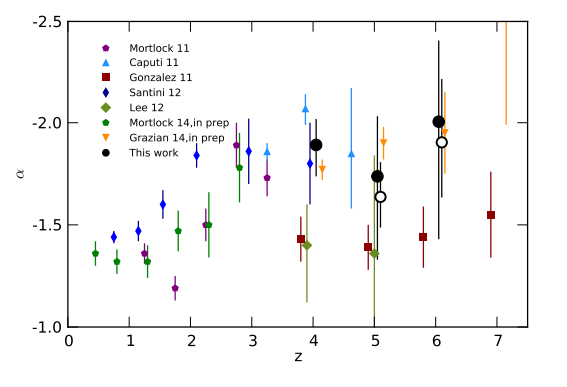 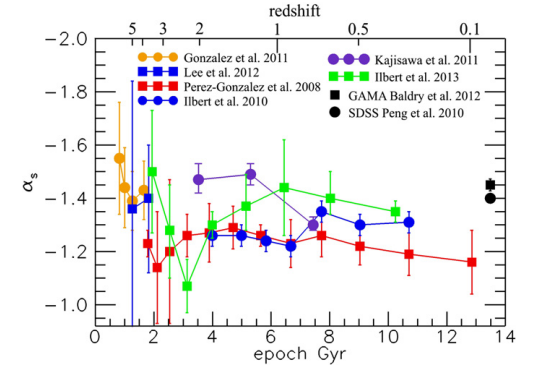 Duncan et al. 2014
Peng et al. 2014
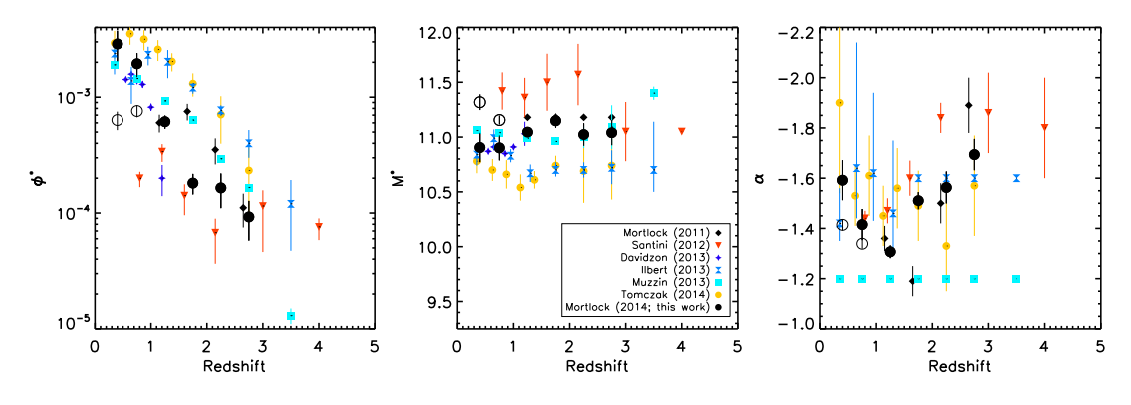 Mortlock et al. 2015